η κλίμακα pH
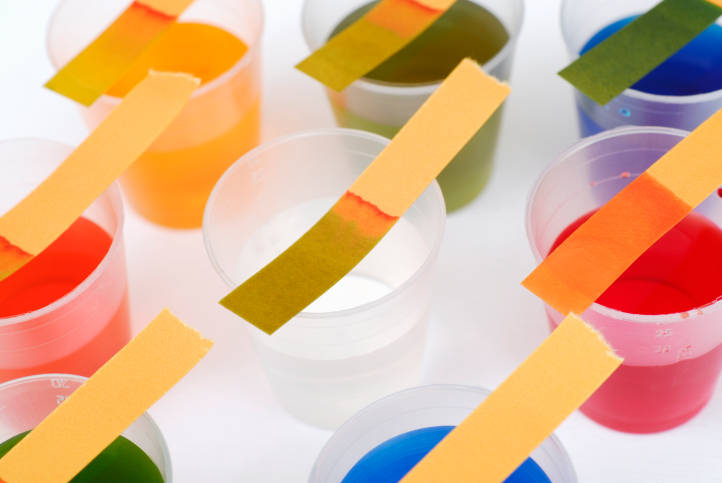 Ράνια Βρυώνη
Στο καθαρό νερό ελάχιστα μόρια νερού  δίνουν ιόντα
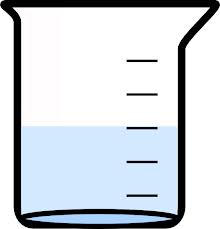 H2O
Η+1
+      OH-1
Στο καθαρό νερό    Η+ = ΟΗ-
-
+
O
H
H
Ράνια Βρυώνη
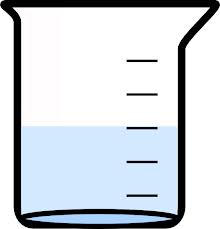 H2O
Η+1
+      OH-1
+      Cl-1
HCl
Η+1
Σε κάθε διάλυμα οξέος    Η+ > ΟΗ-
-
+
O
H
H
Cl-
H+
Ράνια Βρυώνη
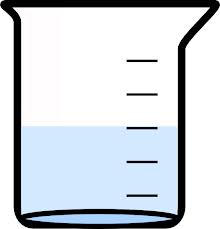 H2O
Η+1
+      OH-1
+    ΟΗ-1
ΝαΟΗ
Να+1
Σε κάθε διάλυμα βάσης    Η+ < ΟΗ-
-
+
O
H
H
Ο-
Να+
Η
Ράνια Βρυώνη
H2O  → H+  +   OH-
H+ = OH-
H+ > OH-
H+ < OH-
Ράνια Βρυώνη
pH (πε-χά)
0 ≤ pH ≤ 14
pH=7
0 ≤ pH < 7
7 < pH ≤ 14
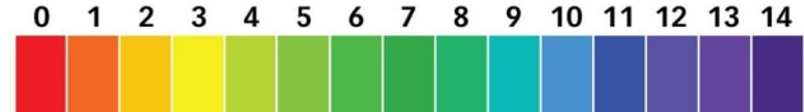 H+ > OH-
H+ < OH-
Ουδέτερο
H+ = OH-
Όξινο
Βασικό
Ράνια Βρυώνη
pH – αραίωση
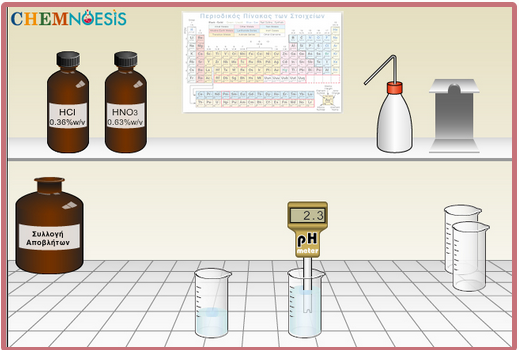 Τι θα πάθει το pH ενός δ/τος οξέος        αν προσθέσουμε νερό;
 Τι θα πάθει το pH ενός δ/τος βάσης αν  προσθέσουμε νερό;
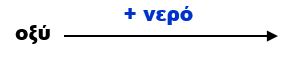 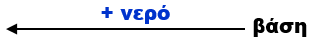 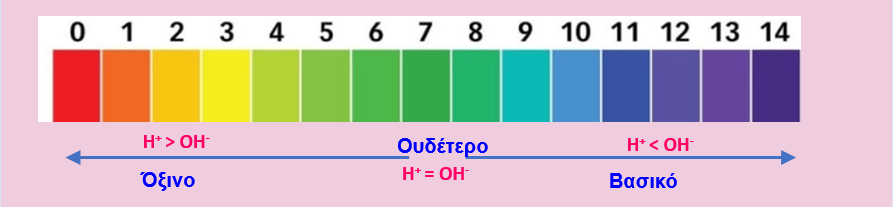 Ράνια Βρυώνη
H+ = OH-
pH=7
H+ > OH-
0 ≤ pH < 7
7 < pH ≤ 14
H+ < OH-
Ράνια Βρυώνη
ΜΕΤΡΗΣΗ ΤΟΥ pH
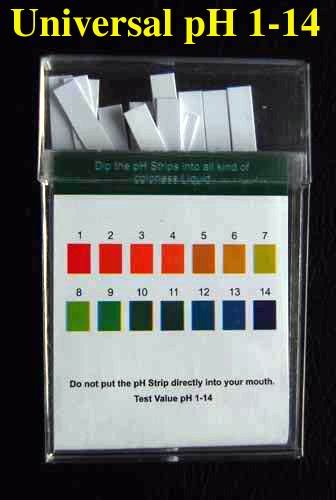 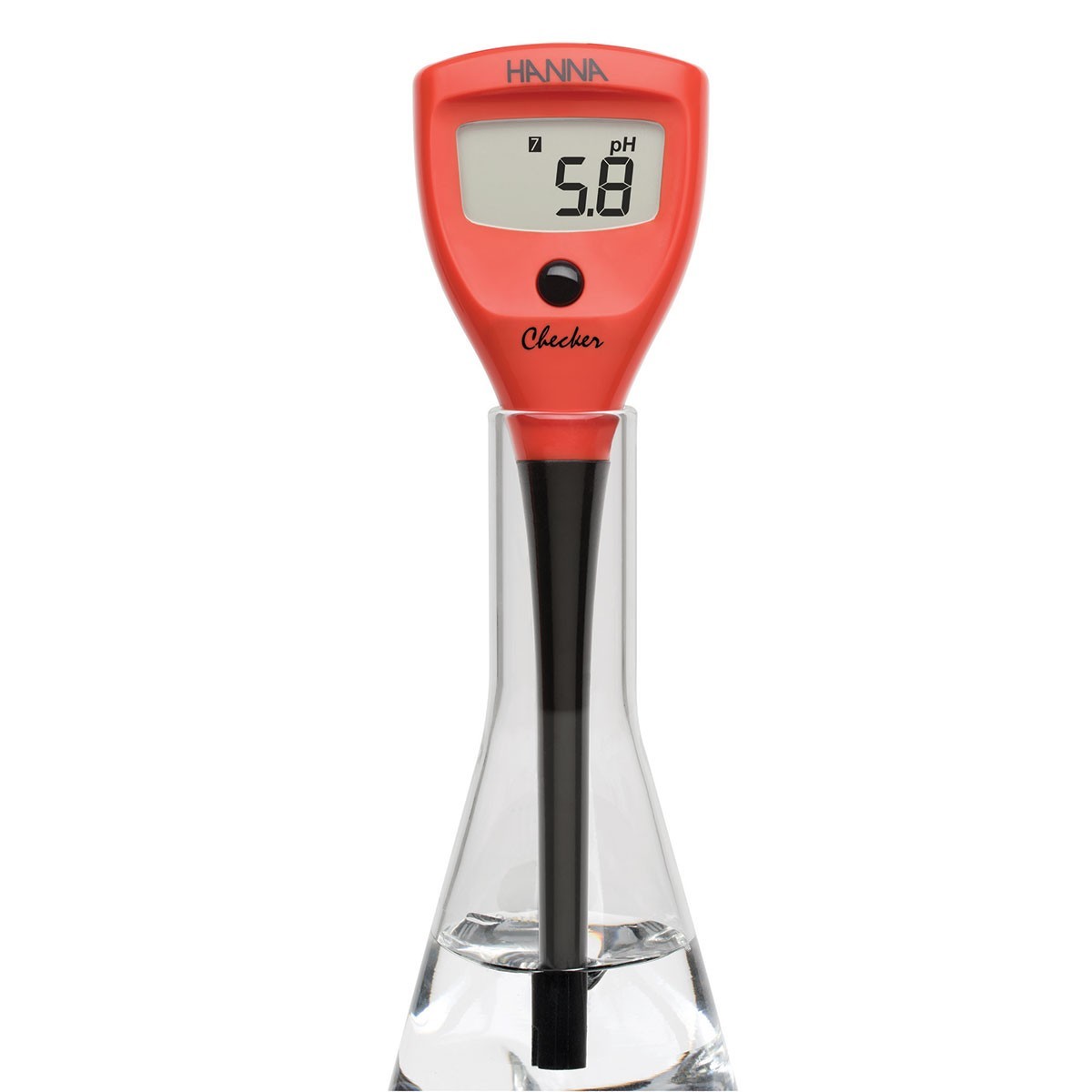 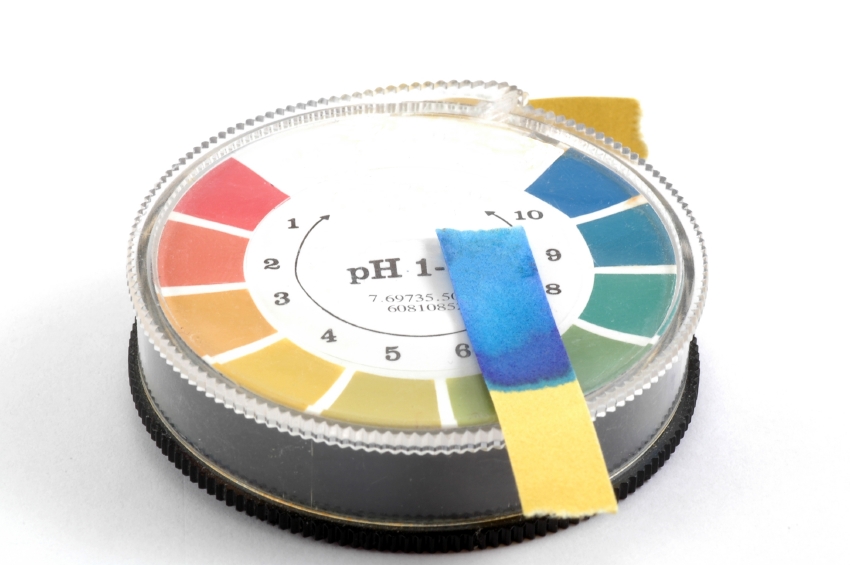 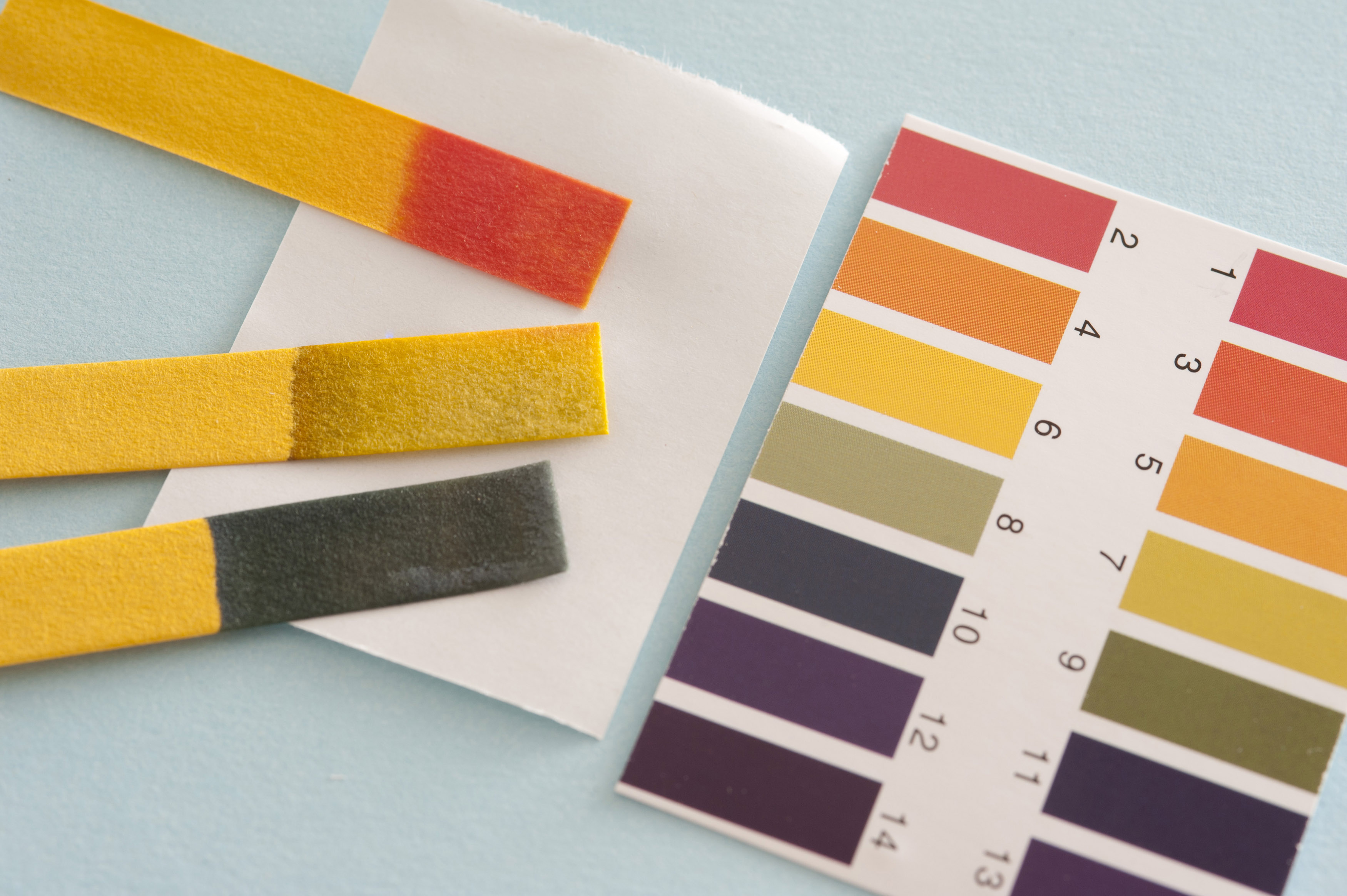 Πεχαμετρικό χαρτί
Πεχάμετρο
Ράνια Βρυώνη
ΜΕΤΡΗΣΗ ΤΟΥ PH ΟΞΙΝΩΝ ΔΙΑΛΥΜΑΤΩΝ
Εικονικό εργαστήριο
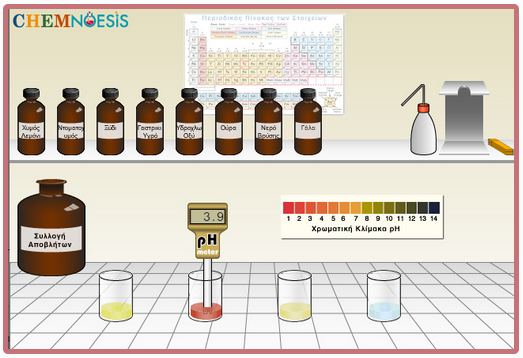 Κάνε κλίκ     εδώ
Εικονικό εργαστήριο
Ράνια Βρυώνη
ΑΡΑΙΩΣΗ ΟΞΙΝΩΝ ΔΙΑΛΥΜΑΤΩΝ
Εικονικό εργαστήριο
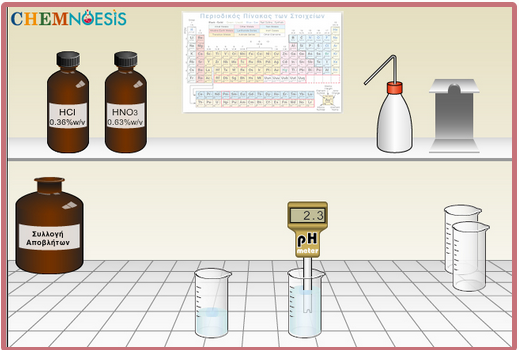 Κάνε κλίκ εδώ
Εικονικό εργαστήριο
Ράνια Βρυώνη
ΜΕΤΡΗΣΗ ΤΟΥ PH ΒΑΣΙΚΩΝ ΔΙΑΛΥΜΑΤΩΝ
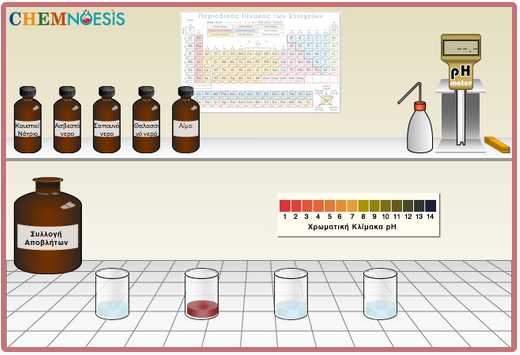 Εικονικό εργαστήριο
Κάνε κλικ εδώ
Εικονικό εργαστήριο
Ράνια Βρυώνη
ΑΡΑΙΩΣΗ ΒΑΣΙΚΩΝ ΔΙΑΛΥΜΑΤΩΝ
Εικονικό εργαστήριο
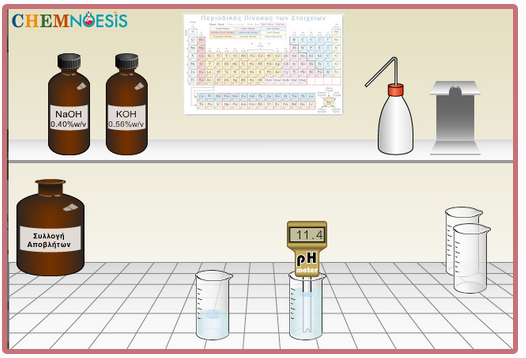 κάνε κλικ εργαστήριο
Εικονικό εργαστήριο
Ράνια Βρυώνη
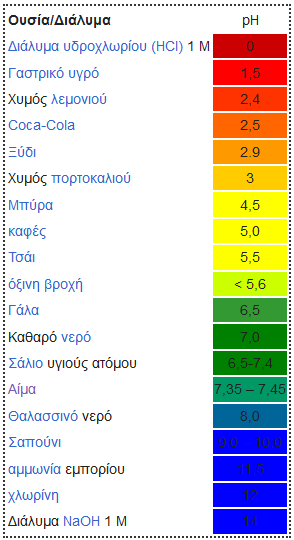 Εικονικό εργαστήριο
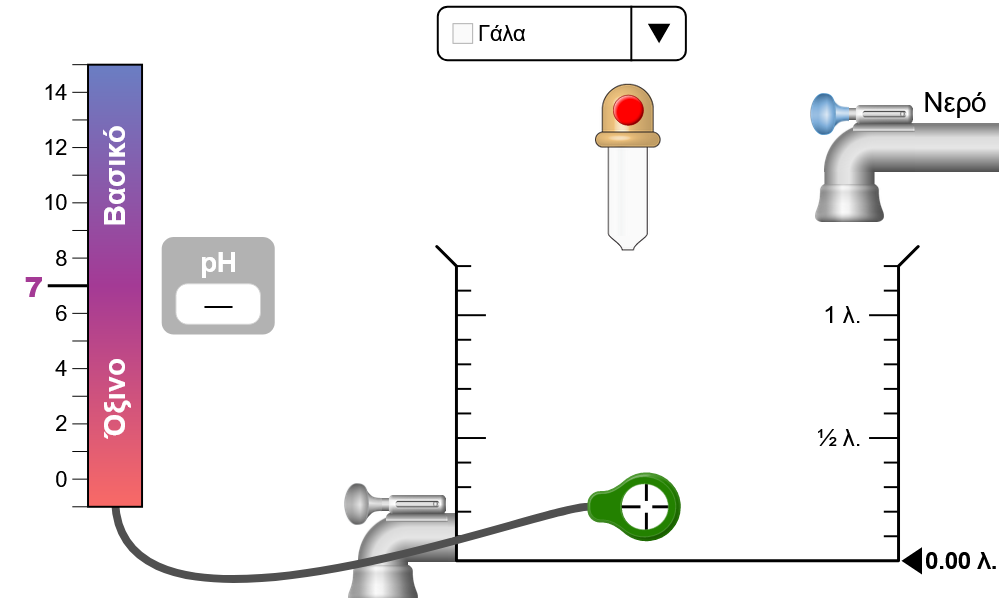 Εικονικό εργαστήριο σύνδεση
Ράνια Βρυώνη
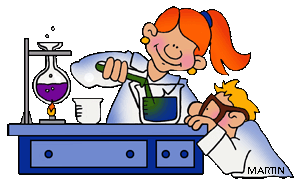 Ράνια Βρυώνη